Natural Language Processing

Fundamental Text Pre-Processing
Demetris Paschalides
Department of Computer Science
University of Cyprus
Regular Expressions RegEx
A formal language for specifying and searching text strings.
How can we search for any of these?
Woodchuck
Woodchucks
woodchuck
woodchucks
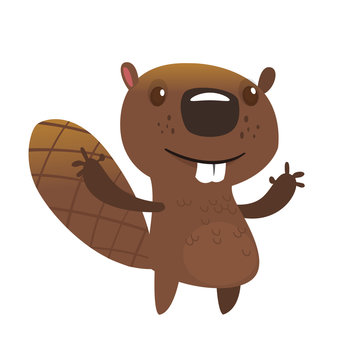 RegEx: Disjunctions
Letters inside square brackets [ ] 



Use ranges [A-Z]
RegEx: Negation
Negations [^Ss ]
RegEx: ? * + .
RegEx: More Disjunctions
We can specify complex regular expressions by joining separate regexes with a disjunction operator |
RegEx: Example
Find all the instances of the word “the” in a text.
RegEx: Symbols
Taken from https://www.nltk.org/book/ch03.html
Summary
Regular expressions have crucial role in NLP
Sophisticated sequences of regex are oftenthe first model for any text processing text.
In Machine Learning regex are still used for pre-processing, or as features in the classifiers
Can be very useful in capturing generalizations
Text Pre-Processing
Text Pre-processing
Every NLP task requires text pre-processing:
Word tokenization
Word normalization
Sentence segmentation
Word Tokenization
Space-based tokenization: text.split(“ ”)
Word Tokenization
Space-based tokenization: text.split(“ ”)
Word Tokenization
Space-based tokenization: text.split(“ ”)
Word Tokenization
Tokens of “earth” in sample of 100 books (Project Gutenberg)
Word Tokenization
Tokens of “earth” in sample of 100 books (Project Gutenberg)
Issues in Tokenization
Cannot blindly remove punctuation:
Ph.D., AT&T, isn’t
$45.55
01/02/2022
http://www.google.com
#HaveANiceDay
dpasch01@cs.ucy.ac.cy
;P or :) or :’(
Word Tokenization
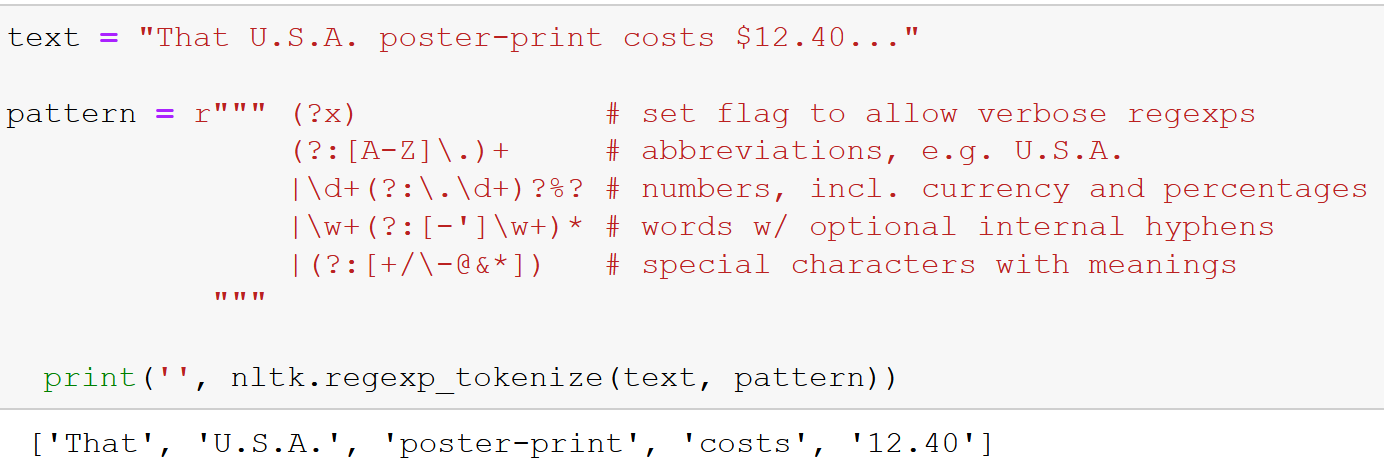 Word Tokenization - Data-oriented Approach
Instead of white-space → Data tell us how to tokenize
Three common algorithms:
Byte-Pair Encoding (BPE) (Sennrich et al. 2016)
Unigram language modeling tokenization (Kudo, 2018)
WordPiece (Schuster and Nakajima, 2012)
Methodology pattern:
Token learner that induces a vocabulary from the raw training corpus (a set of tokens)
A token segmenter that takes raw test sentence and tokenizes according to the vocabulary.
Byte Pair Encoding (BPE) Token Learner
Let the vocabulary be a set of all individual characters:
= {A, B, C, D, …, a, b, c, d, …}
Repeat the following:
Choose the two symbols that are most frequently adjacent in the training corpus ( e.g. ‘A’ and ‘B’)
Add new symbol ‘AB’ to the vocabulary, derived from ‘A’and ‘B’.
Replace every adjacent ‘A’and ‘B’ in the corpus with ‘AB’
Until k merges have been applied
Byte Pair Encoding (BPE) Token Learner
Initial corpus:
low low low low low lowest lowest newer newer newer newer newer newer wider wider wider new new
Add end-of-word tokens and generate the vocabulary:

{ _, d, e, i, l, n, o, r, s, t, w }
Byte Pair Encoding (BPE) Token Learner
Initial corpus and vocabulary:
Byte Pair Encoding (BPE) Token Learner
Merge e r  to er
Byte Pair Encoding (BPE) Token Learner
Merge er _  to er_
Byte Pair Encoding (BPE) Token Learner
Merge n e  to ne
Byte Pair Encoding (BPE) Token Learner
The rest of the merges are:
Byte Pair Encoding (BPE) Token Segmenter
On the test data, run each merge the order learned:
First, merge every e r  to er, then er _  to er_ etc. 
Result:
Test set n e w e r _ would be tokenized as a full word
Test set l o w e r _ would be two tokens: low and er_
BPE is able to capture morphemes like -est or -er
A morpheme is the smallest meaning-bearing unit of a language
Example unlikeliest has 3 morphemes un-, likely, and -est.
Word Normalization
The task of putting words/tokens in a standard format
Dimensionality reduction of the corpus vocabulary:
U.S.A or USA
uhhuh or uh-huh
Fed or fed
am, is, be, are
Word Normalization: Case Folding
Reduce all token letters to lower case:
Since users tend to use lower case
Possible exceptions: 
General Motors
Fed vs. fed
SAIL vs. sail
Useful for sentiment analysis and information extraction
Issues: US vs. us
Word Normalization: Lemmatization
Represent all words as their lemma:
am, are, is → be
car, cars, car’s, cars’ → car
“He is reading detective stories” 
→  “He be read detective story” 
Lemmatization is done by Morphological Parsing
Parse token into morphemes                                    →     cars’
Stems: Core meaning-bearing units                         →     car
Affixes: Other parts with grammatical functions   →     s’
Word Normalization: Stemming
Heuristic process for removing the inflected suffixes of a token:
organizes, organized, organizing → organ
Lower precision, higher recall
Popular Porter Stemmer
A sequence of rules for suffixes removal
Examples:
ATIONAL → ATE (e.g. relational → relate)
ING → 𝜖 if stem contains vowel  (e.g. motoring → motor)
SSES → SS (e.g. grasses → grass)
Sentence Segmentation
Word tokenization is a pre-processing step of sentence segmentation → Identifying the boundaries between sentences.
Several NLP tasks operate at sentence-level (e.g. POS tagging, parsing) → Sentence segmentation is important
Pattern: Tokenize first using rules or ML to classify periods as 
Part of a word/token or
A sentence boundary
Sentence Segmentation
Word tokenization is a pre-processing step of sentence segmentation → Identifying the boundaries between sentences.
Several NLP tasks operate at sentence-level (e.g. POS tagging, parsing) → Sentence segmentation is important
Pattern: Tokenize first using rules or ML to classify periods as 
Part of a word/token or
A sentence boundary
“Do you want to go?” said Jane.
Mr. Collins said he was going.
He lives in the U.S. John, however, lives in Canada
Summary
Word tokenization, normalization, and sentence segmentation are considered fundamentals in text-preprocessing.
Word tokenization not simply white space split but with the use of data e.g. Byte Pair Encoding (BPE) algorithm.
Word normalization: lemmatization and stemming.
Text Similarity
Text Similarity
People can express the same concept (or related concepts) in many different ways. 
Example “the plane leaves at 12pm” vs. “the flight departs at noon”.
Text similarity is a key component of NLP.
Information about “cats” → we also want mentions of  “kittens” (word “cat” is not in it).
Information about “fruit dessert” → we also want “peach tart” and “apple cobbler”.
Human Annotations of Similarity
tiger			cat					7.35
 tiger			tiger				10.00
 book			paper				7.46
 computer		keyboard			7.62
 computer		internet			7.58
 plane			car					5.77
 train			car					6.31
 telephone		communication		7.50
 television		radio				6.77
 media			radio				7.42
 drug			abuse				6.85
 bread			butter				6.19
 cucumber 		potato				5.92
Annotators where asked how similar two words are?
Maximum similarity score is 10.
Finkelstein, L., Gabrilovich, et al. 2002  Placing search in context: The concept revisited. WWW 2002 (pp. 406-414).
Human Annotations of Similarity
Delightful		wonderful	A	8.65
 Modest			flexible	A	0.98
 Clarify		explain		V	8.33
 remind 		forget		V	0.87
 Get			remain		V	1.6
 Realize		discover	V	7.47
 Argue			persuade	V	6.23
 Pursue			persuade	V	3.17
 Plane			airport		N	3.65
 Uncle			aunt		N	5.5
 Horse			mare		N	8.33
Also used Part-of-Speech labels.
“Persuade” is more similar to “argue” than to “pursue”.
Types of Text Similarity
Morphological similarity (e.g. respect - respectful)
Spelling similarity (e.g. theater - theatre)
Synonym	(e.g. car - automobile)
Semantic similarity (e.g. Spain - Barcelona)
Types of Text Similarity
Morphological similarity (e.g. respect - respectful)
Spelling similarity (e.g. theater - theatre)
Synonym	(e.g. car - automobile)
Semantic similarity (e.g. Spain - Barcelona)
Word embeddings → More on this in lecture 5
Morphological Similarity
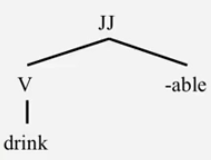 Derivational Morphology
Example: “drinkable”
Morphemes: -able, -ing, -re, -un, -er
Morpheme (slide 23)
Part-of-Speech Tags
JJ = Adjective
V = Verb
Words with the same root:
Base form: scan
Inflected forms: scans, scanned, scanning
Suffixes: scanner
Prefixes: rescan
Morphological similarity → Use of Stemming (slide 30)
Spelling Similarity
Words with typos and spelling variants:
reciept → receipt 
Catherine → Katherine
polarization → polarisation 
theater → theatre 
scans → scan
Spelling Similarity
Words with typos and spelling variants:
reciept → receipt 
Catherine → Katherine (substitution of ‘C’ with ‘K’)
polarization → polarisation (substitution of ‘z’ with ‘s’)
theater → theatre 
scans → scan (substitution of ‘s’ in ‘scans’ or insertion of ‘s’ in ‘scan’)
Spelling Similarity
Words with typos and spelling variants:
reciept → receipt
Catherine → Katherine (substitution of ‘C’ with ‘K’)
polarization → polarisation (substitution of ‘z’ with ‘s’)
theater → theatre
scans → scan (substitution of ‘s’ in ‘scans’ or insertion of ‘s’ in ‘scan’)
Edit Operations:
Insertion/Deletion
Substitution
Spelling Similarity
Words with typos and spelling variants:
reciept → receipt
Catherine → Katherine (substitution of ‘C’ with ‘K’)
polarization → polarisation (substitution of ‘z’ with ‘s’)
theater → theatre
scans → scan (substitution of ‘s’ in ‘scans’ or insertion of ‘s’ in ‘scan’)
Edit Operations:
Insertion/Deletion
Substitution
Levenshtein Distance 
(or Minimum Edit Distance)
Edit Distance
The minimum edit distance between two strings.
Is the minimum number of editing operations
Insertion		I
Deletion 		D
Substitution	S
Two strings and their alignment:
I  N T   E  *  N  T  I  O  N
|   |   |    |   |    |   |   |   |    |
*  E  X  E  C  U  T  I  O  N
Edit Distance
The minimum edit distance between two strings.
Is the minimum number of editing operations
Insertion		I
Deletion 		D
Substitution	S
Two strings and their alignment:
I  N T   E  *  N  T  I  O  N
I  N T   E  *  N  T  I  O  N
|   |   |    |   |    |   |   |   |    |
|   |   |    |   |    |   |   |   |    |
*  E  X  E  C  U  T  I  O  N
*  E  X  E  C  U  T  I  O  N
D S  S        I   S
Edit Distance
The minimum edit distance between two strings.
Is the minimum number of editing operations
Insertion		I
Deletion 		D
Substitution	S
Two strings and their alignment:
I  N T   E  *  N  T  I  O  N
I  N T   E  *  N  T  I  O  N
|   |   |    |   |    |   |   |   |    |
|   |   |    |   |    |   |   |   |    |
*  E  X  E  C  U  T  I  O  N
*  E  X  E  C  U  T  I  O  N
D S  S        I   S
If each operation costs 1 → Distance is 5
If substitution costs 2 (Levenshtein) → Distance is 8
Minimum Edit Distance (MED)
s
t
r
e
n
g
t
h
Based on dynamic programming
Insertions, deletions, and substitutions cost of 1.
Example of similarity between s1= “strength” and s2 = “trend”
0
1
2
3
4
5
6
8
t
1
r
2
e
3
n
4
d
5
Recurrence Relation
Definitions:
s1(i): ith character in s1.
s2(j): jth character in s2.
D(i, j): edit distance between s1 prefix of length i and s2 prefix of length j.
t(i, j): cost of aligning the ith character in string s1 with jth character in string s2.
Recursive dependencies:
D(i, 0) = i
D(0, j) = j
D(i, j) = min([	D(i-1, j) + 1,	D(i, j-1) + 1,	D(i-1, j-1) + t(i, j)])
t(i, j) = 0 iff s1(i) = s2(j) else t(i, j)=1
MED Example
Compute the edit distance of ‘s’:
D(i, 0) = i
s
t
r
e
n
g
t
h
0
1
2
3
4
5
6
8
t
1
r
2
e
3
n
4
d
5
MED Example
Compute the edit distance of ‘s’:
D(i, 0) = i
Compute the edit distance of ‘t’:
D(0, j) = j
s
t
r
e
n
g
t
h
0
1
2
3
4
5
6
8
t
1
1
r
2
e
3
n
4
d
5
MED Example
s
t
r
e
n
g
t
h
Compute the edit distance of ‘s’:
D(i, 0) = i
Compute the edit distance of ‘t’:
D(0, j) = j
Do the same with all ith and jth letters from s1 and s2.
0
1
2
3
4
5
6
7
8
t
1
r
2
e
3
n
4
d
5
MED Example
Compute the edit distance between ‘s’ and ‘t’:
D(i, j) = min([
D(i - 1,  j) + 1,
D(i,  j - 1) + 1,
D(i - 1, j - 1) + t(i,  j)
])
s
t
r
e
n
g
t
h
0
1
2
3
4
5
6
7
8
t
1
r
2
e
3
n
4
d
5
MED Example
Compute the edit distance between ‘s’ and ‘t’:
D(1, 1) = min([
D(1 - 1,  1) + 1,
D(1,  1 - 1) + 1,
D(1 - 1, 1 - 1) + t(1,  1)
])
s
t
r
e
n
g
t
h
0
1
2
3
4
5
6
7
8
t
1
r
2
e
3
n
4
d
5
MED Example
Compute the edit distance between ‘s’ and ‘t’:
D(1, 1) = min([
1 + 1,
1 + 1,
0 + t(1,  1)
])
s
t
r
e
n
g
t
h
0
1
2
3
4
5
6
7
8
t
1
r
2
e
3
n
4
d
5
MED Example
Compute the edit distance between ‘s’ and ‘t’:
D(1, 1) = min([
1 + 1,
1 + 1,
0 + 1
])
s
t
r
e
n
g
t
h
0
1
2
3
4
5
6
7
8
t
1
r
2
e
3
n
4
d
5
MED Example
Compute the edit distance between ‘s’ and ‘t’:
D(1, 1) = min([
2,
2,
1
])
s
t
r
e
n
g
t
h
0
1
2
3
4
5
6
7
8
t
1
r
2
e
3
n
4
d
5
MED Example
Compute the edit distance between ‘s’ and ‘t’:
D(1, 1) = 1
s
t
r
e
n
g
t
h
0
0
1
2
3
4
5
6
7
8
t
1
1
r
2
e
3
n
4
d
5
MED Example
Compute the edit distance between ‘t’ and ‘t’:
D(2, 1) = min([
D(1,  1) + 1,
D(2,  0) + 1,
D(1, 0) + t(i,  j)
])
s
t
r
e
n
g
t
h
0
0
1
2
3
4
5
6
7
8
t
1
1
r
2
e
3
n
4
d
5
MED Example
Compute the edit distance between ‘t’ and ‘t’:
D(2, 1) = min([
1 + 1,
2 + 1,
1 + t(i,  j)
])
s
t
r
e
n
g
t
h
0
0
1
2
3
4
5
6
7
8
t
1
1
r
2
e
3
n
4
d
5
MED Example
Compute the edit distance between ‘t’ and ‘t’:
D(2, 1) = min([
2,
3,
1 + t(i,  j) = 0
])
s
t
r
e
n
g
t
h
0
0
1
2
3
4
5
6
7
8
t
1
1
r
2
e
3
n
4
d
5
MED Example
Compute the edit distance between ‘t’ and ‘t’:
D(2, 1) = min([
2,
3,
1
])
s
t
r
e
n
g
t
h
0
0
1
2
3
4
5
6
7
8
t
1
1
r
2
e
3
n
4
d
5
MED Example
Compute the edit distance between ‘t’ and ‘t’:
D(2, 1) = 1
s
t
r
e
n
g
t
h
0
1
2
3
4
5
6
7
8
t
1
1
1
r
2
e
3
n
4
d
5
MED Example
Continue the process for the following cells.
s
t
r
e
n
g
t
h
0
1
2
3
4
5
6
7
8
t
1
1
1
2
3
4
5
6
7
r
2
2
2
e
n
d
MED Example
Continue the process for the following cells.
Compute the edit distance between ‘r’ and ‘r’:
D(3, 2) =
s
t
r
e
n
g
t
h
0
1
2
3
4
5
6
7
8
t
1
1
1
2
3
4
5
6
7
r
2
2
2
e
n
d
MED Example
Continue the process for the following cells.
Compute the edit distance between ‘r’ and ‘r’:
D(3, 2) = 1
s
t
r
e
n
g
t
h
0
1
2
3
4
5
6
7
8
t
1
1
1
2
3
4
5
6
7
r
2
2
2
1
e
n
d
MED Example
Finish the process for the following cells.
s
t
r
e
n
g
t
h
0
1
2
3
4
5
6
7
8
t
1
1
1
2
3
4
5
6
7
r
2
2
2
1
2
3
4
5
6
e
3
3
3
2
1
2
3
4
5
n
4
4
4
3
2
1
2
3
4
d
5
5
5
4
3
2
2
3
4
MED Example
Finish the process for the following cells.
The table is called Edit Transcript.
The MED path is highlighted.
The final entry in the MED path is the minimum edit distance between “strength” and “trend”
s
t
r
e
n
g
t
h
0
1
2
3
4
5
6
7
8
t
1
1
1
2
3
4
5
6
7
r
2
2
2
1
2
3
4
5
6
e
3
3
3
2
1
2
3
4
5
n
4
4
4
3
2
1
2
3
4
d
5
5
5
4
3
2
2
3
4
Useful online tool for MED calculation: https://planetcalc.com/1721/
Other Applications of MED
AACCTGCGGAAGGATCATTACCGAGTGCGGGTCCTTTGGGCCCAACCTCCCATCCGTGTCTATTGTACCCTGTTGCTTCGGCGGGCCCGCCGCTTGTCGGCCGCCGGGGGGGCGCCTCTGCCCCCCGGGCCCGTGCCCGCCGGAGACCCCAACACGAACACTGTCTGAAAGCGTGCAGTCTGAGTTGATTGAATGCAATCAGTTAAAACTTTCAACAATGGATCTCTTGGTTCCGGC
Genetic sequence (nucleotides AGCT) → Computational Biology
Alignment of non-textual sequences
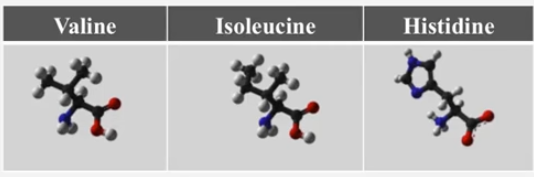 Summary
Text similarity is a key component of NLP.
Types of text similarity include:
Morphological similarity (e.g. respect - respectful)
Spelling similarity (e.g. theater - theatre)
Synonym	(e.g. car - automobile)
Semantic similarity (e.g. Spain - Barcelona)
Minimum Edit (or Levensteing) distance is fundamental in NLP
Resources
Jurafsky, D. and H. Martin Justin, Chapter 2. "Regular Expressions, Text Normalization, Edit Distance" Speech and Language Processing
Python Regex How To: https://docs.python.org/3/howto/regex.html
Natural Language Toolkit: https://www.nltk.org/index.html